О ходе реализации проекта «Электронная школа в Республике Татарстан»
Заместитель министра образования и науки Республики Татарстан
Андрей Иванович Поминов
Проекты 2010 года
Компьютер – школе
Компьютер – учителю
Доступ всех образовательных учреждений, включая малокомплектные школы, к ГИСТ РТ
Информационная система «Электронное образование в РТ»
Дистанционное обучение учащихся малокомплектных школ
Подготовка педагогов по ИКТ
Развитие школ РТ в условиях информатизации образования (программа информатизации школы)
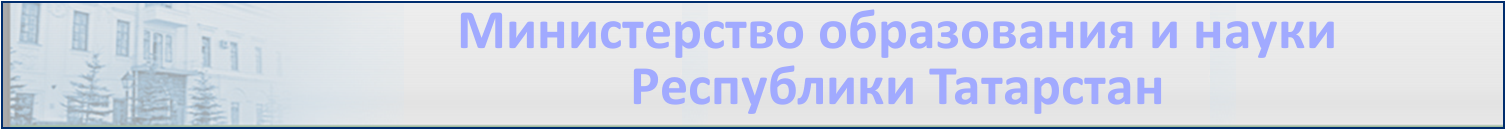 2
2
Оборудование
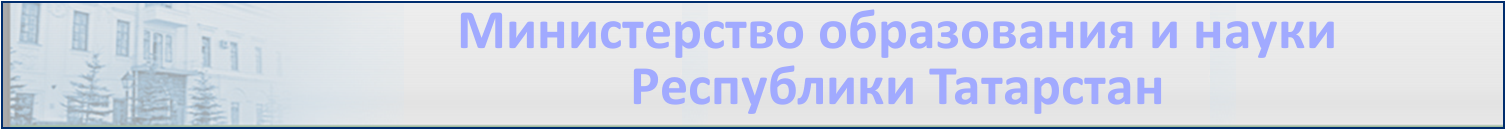 3
3
Регистрация в информационной системе «Электронное образование в РТ»
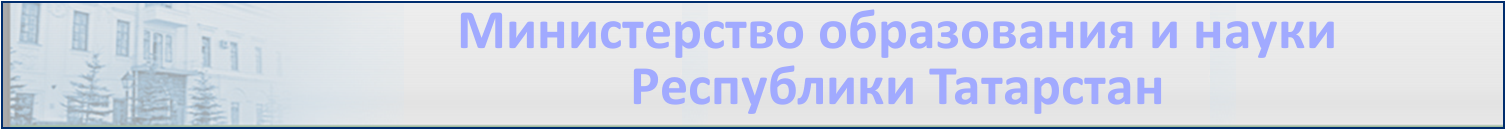 4
Подготовка педагогов
Сентябрь
12 815 педагогов обучились по программе «Ноутбук учителя. Основы работы» (25 часов)
Подготовлены муниципальные тьюторы по использованию электронных журналов и дневников
Ноябрь
Подготовлены тьюторы по дистанционному курсу «Компьютер для учителя (Республика Татарстан)» 
Проходят обучение по программам Интел 2100 педагогов
Декабрь
Обучение 13 000 педагогов по дистанционному курсу «Компьютер для учителя (Республика Татарстан)» 
Обучение педагогов по программам Интел
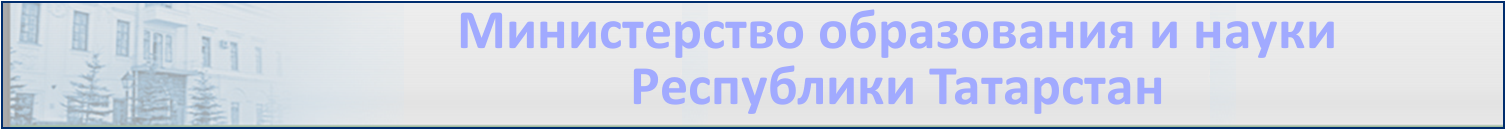 5
5
Дистанционное обучение 
учащихся малокомплектных школ
Количество районов – 4
Количество малокомплектных школ – 12
Количество учащихся – 141
Количество базовых школ – 7
Количество учителей – 15
Количество выбранных предметов – 12
Обучение в системе дистанционного обучения без использования режима видеоконференции
Сентябрь
Ноябрь
Созданы условия для организации обучения с использованием режима видеоконференции
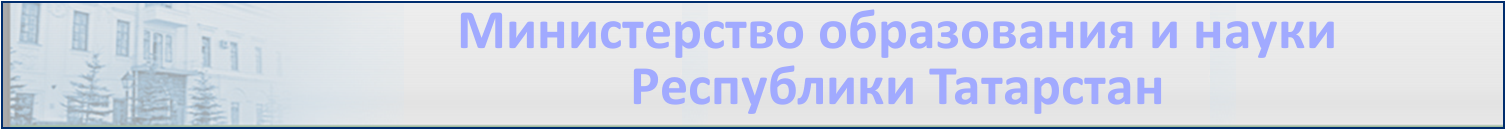 6
6
Задачи
Повышение  квалификации педагогов  по ИКТ
 Внедрение в 375 школах электронных журналов и   дневников, II четверть 2010/2011 учебного года (приказ МОиН РТ от 25.10.2010  № 3747/10)
 Перенастройка доступа к Интернет через  информационную систему «Электронное  образование в РТ», ноябрь 2011
 Мониторинг использования ресурсов сети   Интернет, еженедельно
Создание школами программ информатизации, апрель 2011 года
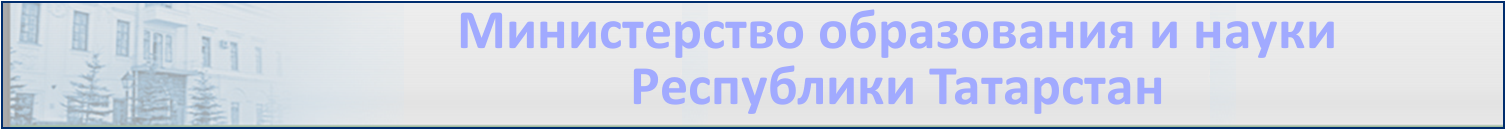 7
7